The History of Masonry
Masonry construction dates back 8000 years
Some of the world’s most significant architectural achievements  have been built with masonry
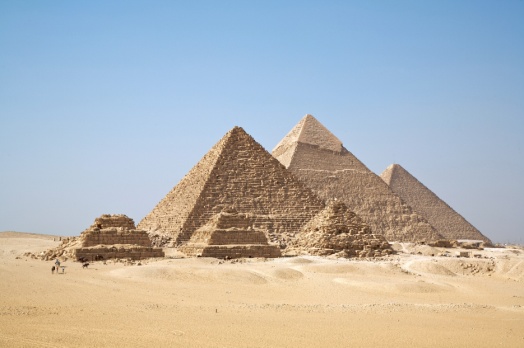 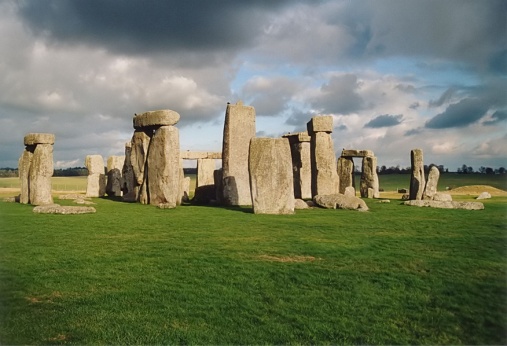 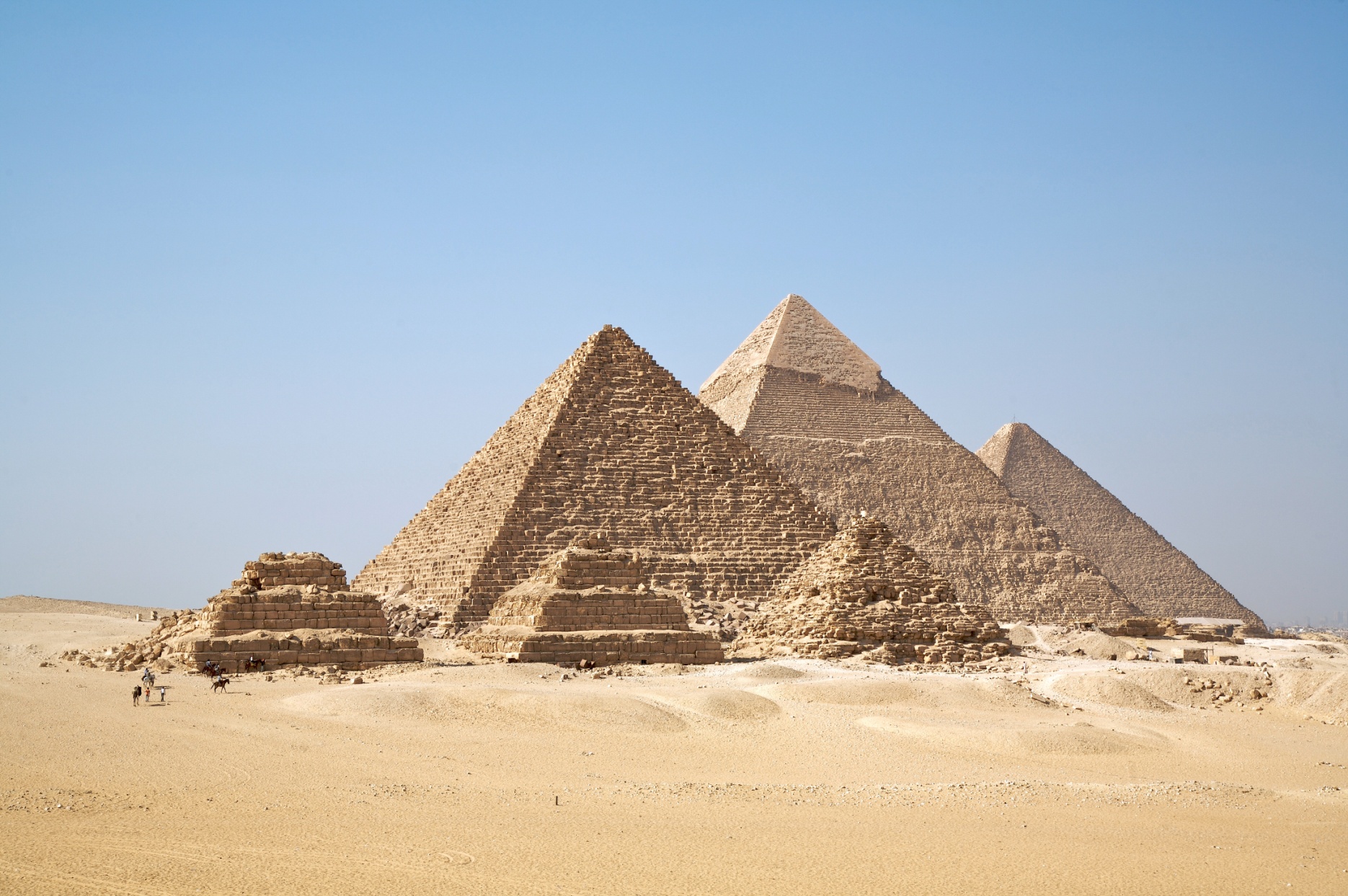 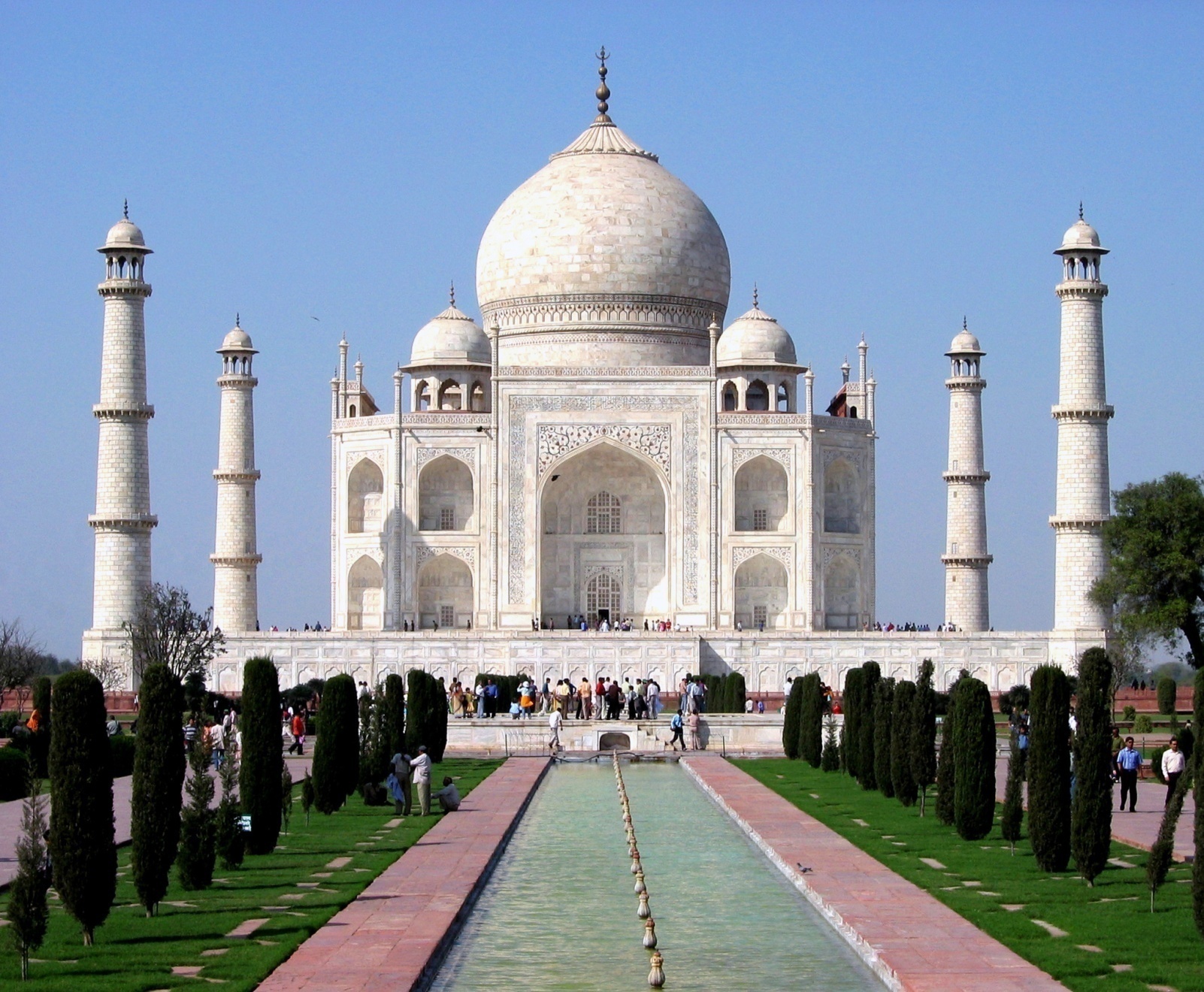 History of Mortars
The first mortars were made from mud or clay. These materials were used because of availability and low cost 
It was discovered that limestone, when burnt and combined with water, produced a material that would harden with age. 
The Romans created hydraulic mortars that contained lime and a pozzolan such as brick dust or volcanic ash
History of Mortars
Joseph Aspdin, an English mason/builder patented a material called Portland cement in 1824 
Portland cement combined with lime provided an excellent balance between strength and workability.
The addition of Portland cement to lime mortars increased the speed of the construction process for masonry building due to faster strength development
ASTM  C-270
Specification for mortars:
Proportion
Properties
WHAT IS THE ROLE OF MORTAR?Holds units together or hold units apart?
WHAT ELSE CAN GOOD MORTAR DO?It accommodates for uneven units!
Mortar can fill non-uniform spaces between units to result in a plumb and level masonry wall.
Rain
Masonry Materials Basics
WHAT ABOUT THE WEATHER?
Water Penetration Resistance
Good mortar bonds the units together and proper tooling creates a water resistant masonry assemblage.
WHAT’S IN GOOD “MUD”?
 Cement
 Lime
 Sand
 Water
 Admixtures
Masonry Materials Basics
CEMENT: Provides structural performance
 Cement
 Lime
 Sand
 Water
 Admixtures
Portland Cement (C 150) 
Masonry Cement (C 91), or 
Mortar Cement (C 1329)
 Compressive Strength
 Early Setting
 Bond Strength
 Durability
 Shrinkage
Masonry Materials Basics
LIME: Mortar’s secret weapon!
 Cement
 Lime
 Sand
 Water
 Admixtures
Hydrated Lime (C 207)
 Workability
 Water Retentivity
 Late Strength
 Autogenous Healing
Masonry Materials Basics
MASONRY SAND: The backbone of mortar!
 Cement
 Lime
 Sand
 Water
 Admixtures
Masonry Sand (C 144)
 Bulk and Body
 Yield
 Strength
 Shrinkage Resistance
MORTAR SELECTION: Based on two desired properties
	1. Plastic Mortar		2. Hardened Mortar 	– Workability			– Bond strength and intimacy	– Water retentivity		– Compressive strength	   “board life”			– Durability and resistance	– Stiffening characteristic

Other factors: Climate, seismicity, water penetration, shrinkage or color.
WHAT ARE THE ASTM C270 MORTAR DESIGNATIONS AND HOW WERE THEY DETERMINED?
M a S o N w O r K
MORTAR’S RECIPE SPECIFICATION!ASTM C 270 Proportion Specification: Mortar by volume
Mortar by Proportion
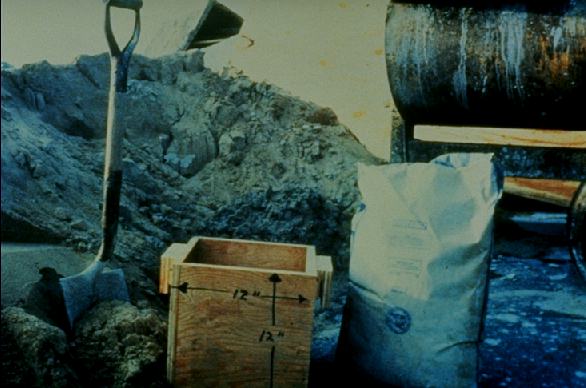 Type S Mortar (By Proportion)Type S is the most common mortar is Arizona
Portland Cement / Lime Mortar
94# Bag Portland Cement = 1 cubic foot
50# Bag of Lime = 1 cubic foot 
7 square shovels of Sand = 1 cubic foot (+ or -)
2 Portland Cement + 1 Lime = 3 C.F. Cementitious
3 C.F. X 2 ¼ to 3 C.F. Sand = 6 ¾ to 9 C.F. Sand
6 ¾ to 9 C.F. = 47 to 63 Shovels Damp Loose Sand
Most commonly used is 56 shovels of sand
This makes a “full mixer” of mortar
Mortar Property Specification
Masonry Materials Basics
Two Ways to Make Mortar
1. Field mixed			        2. Preblended
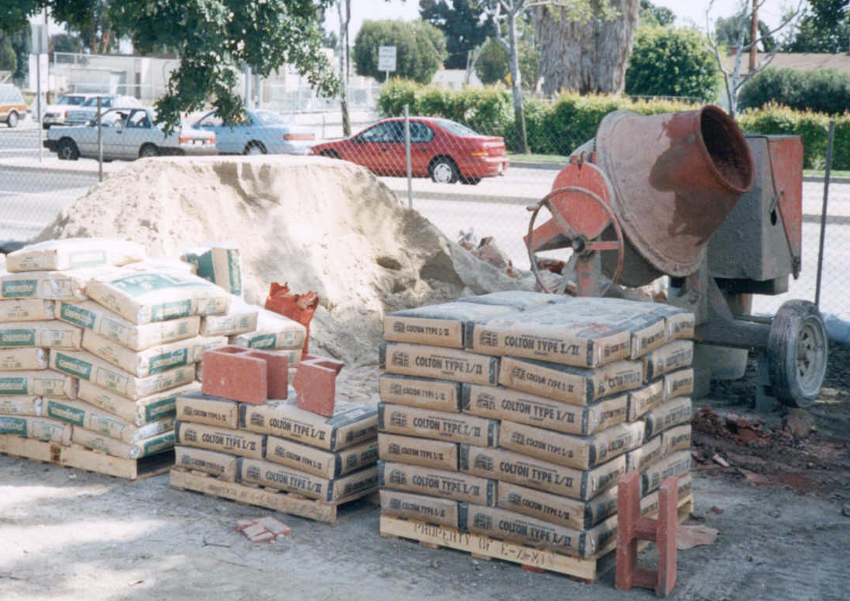 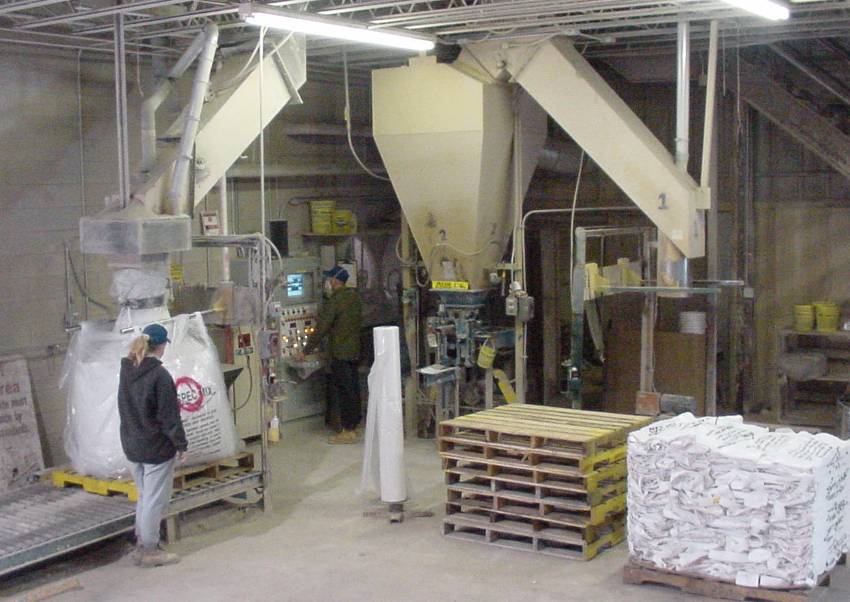 Masonry Materials Basics
Field Mixed Mortar
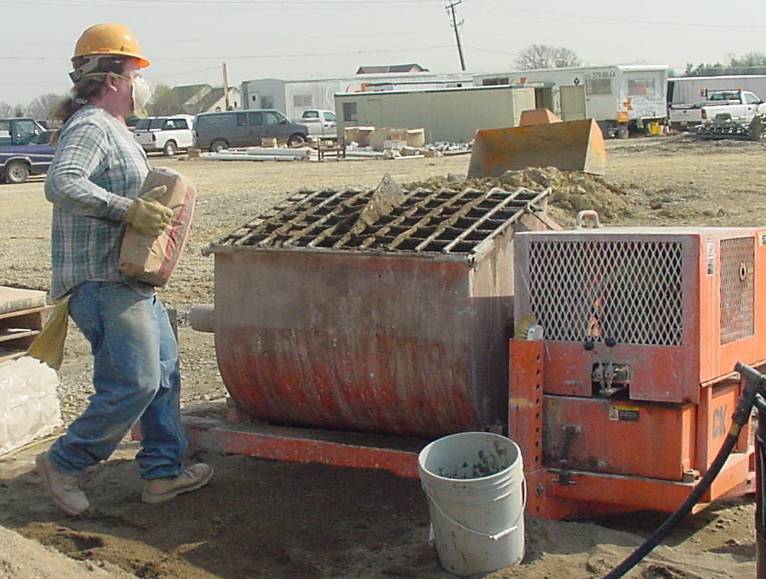 Twisting and turning
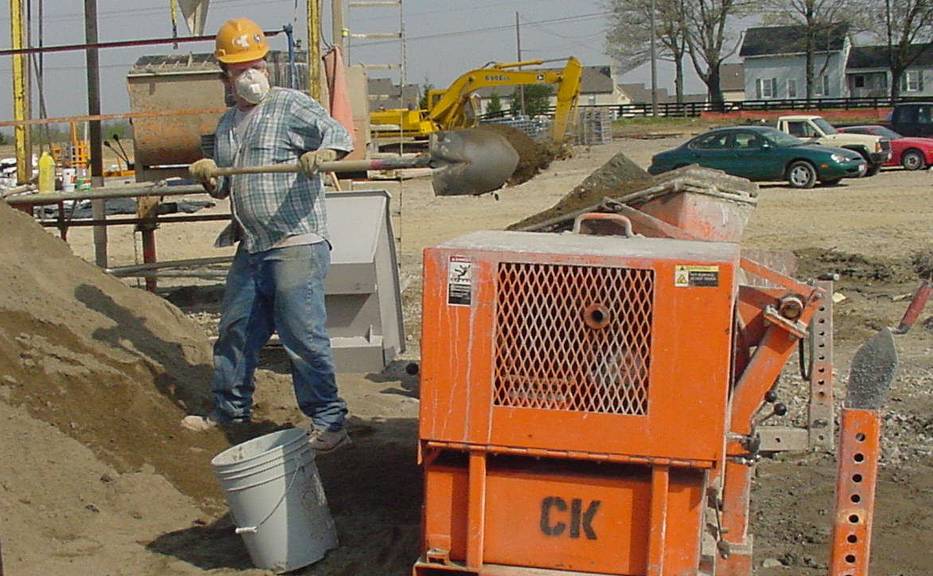 Heavy lifting
Masonry Materials Basics
FIELD MIX MORTAR QUALITY(?)
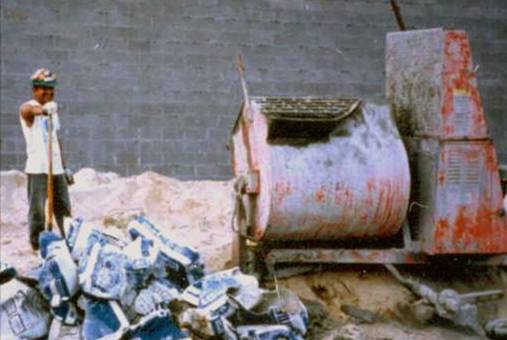 Is 20 shovels enough…
And, how much color?
Masonry Materials Basics
Amerimix Factory
SUPERLITE
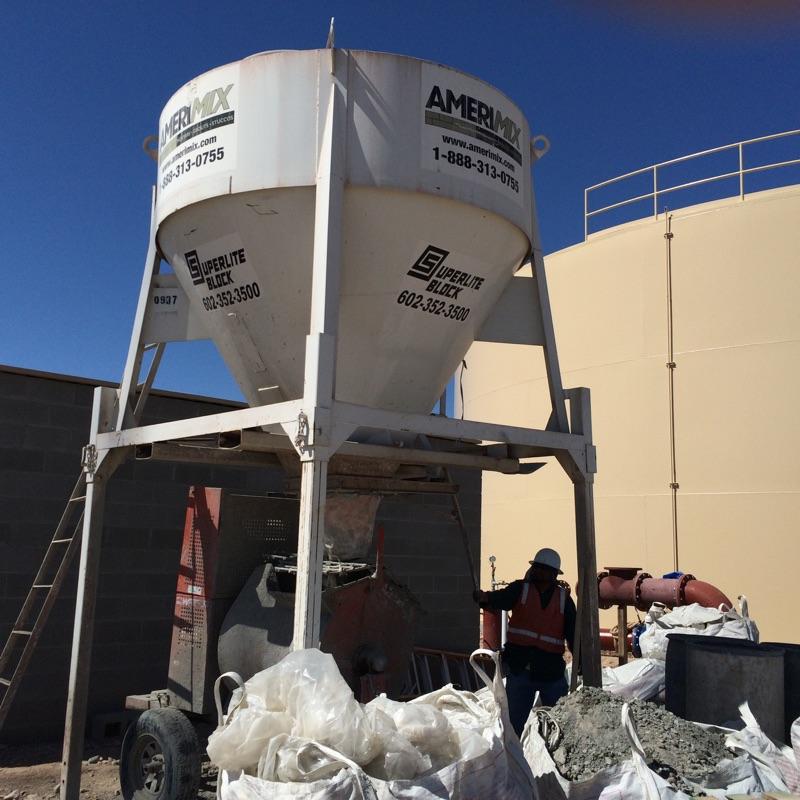 Masonry Materials Basics
It’s Contamination Free
What’s in the sand?
 Soluble salts
 Dirt mixed into the sand
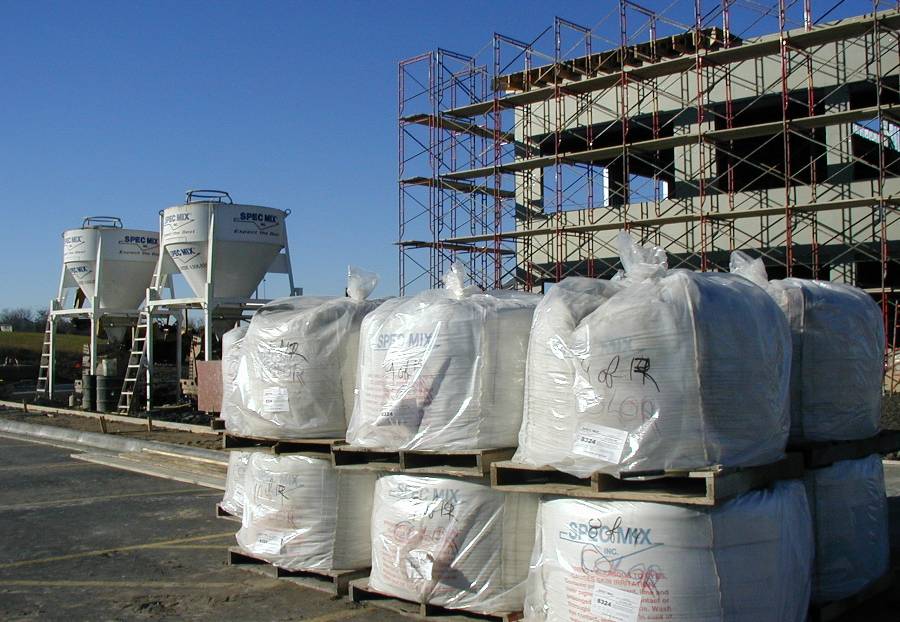 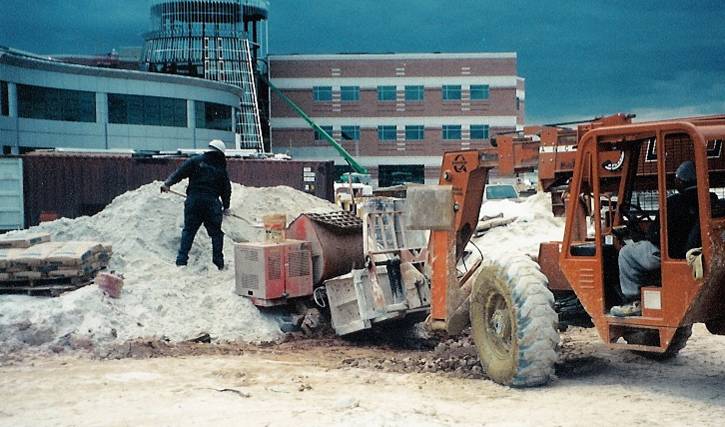 Packaged completely dry and sealed tight!
Grout
What is Grout?	
A high slump concrete used to fill voids in the masonry assemblage to bind everything together.
Grout is specified either by:
 Proportions contained in C-476, or
Strength (property) requirements
If compressive strength is not specified, minimum strength is 2000 psi at 28 days according to ASTM C 1019
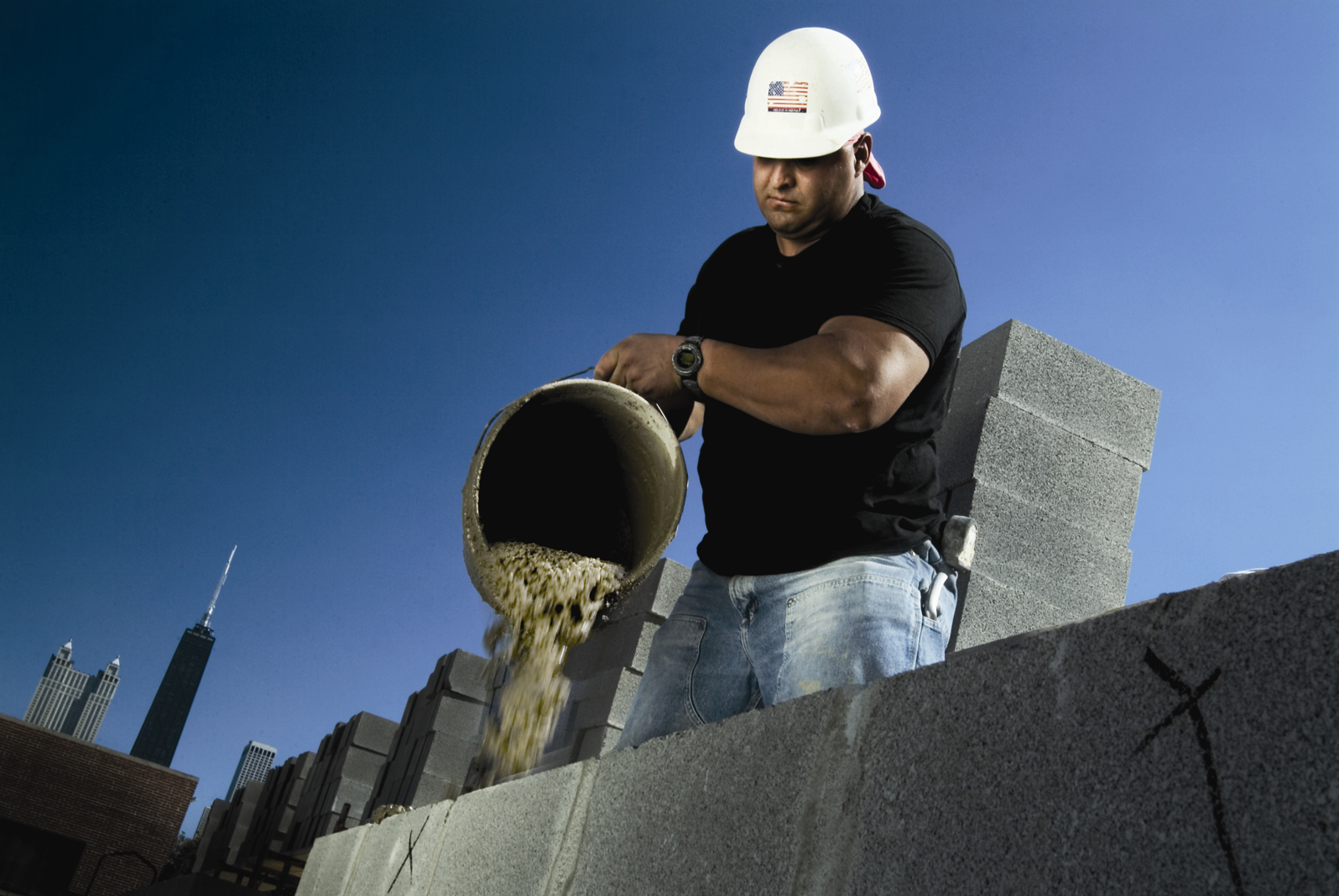 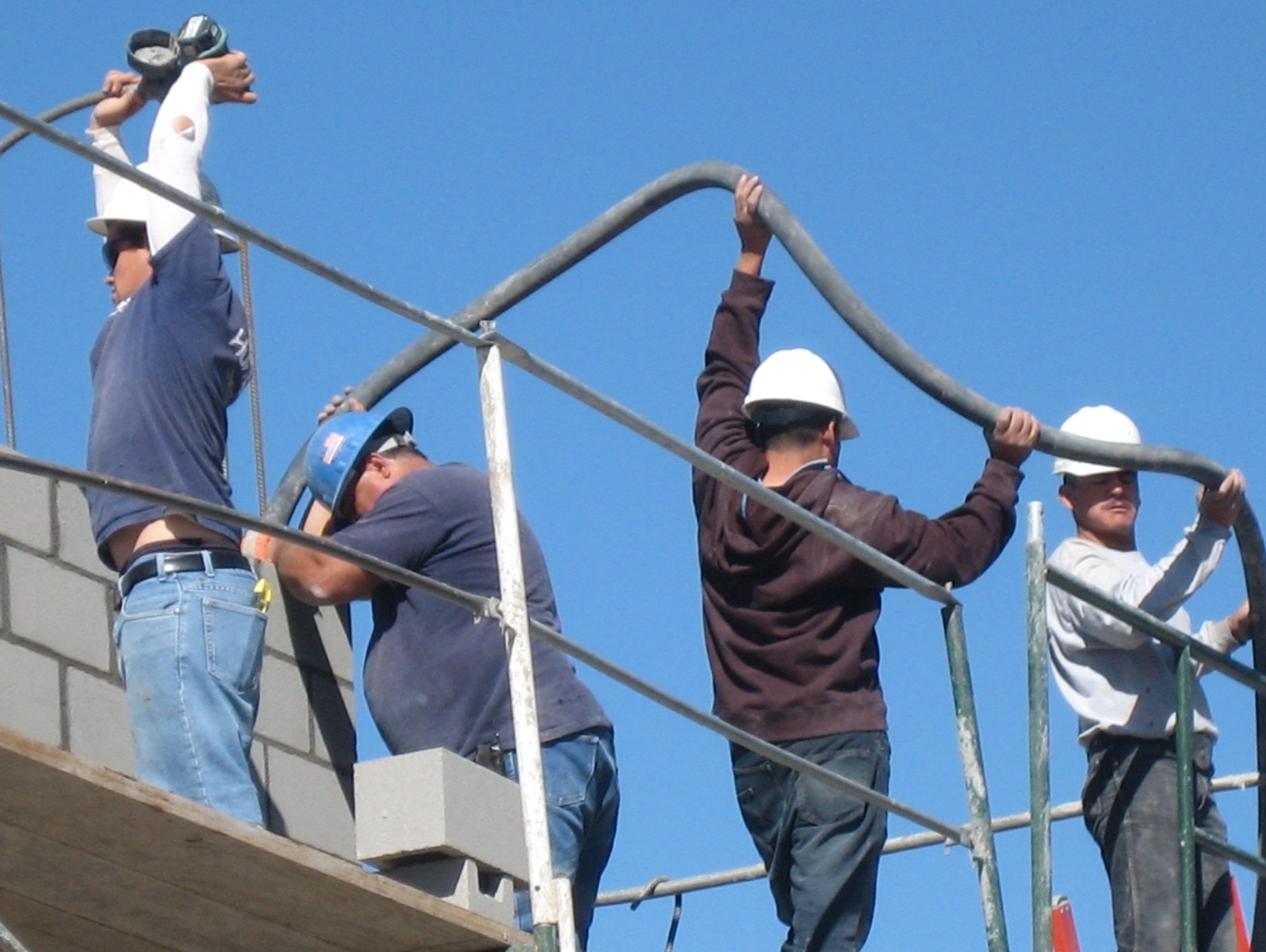 Proper Work Attire and PPE
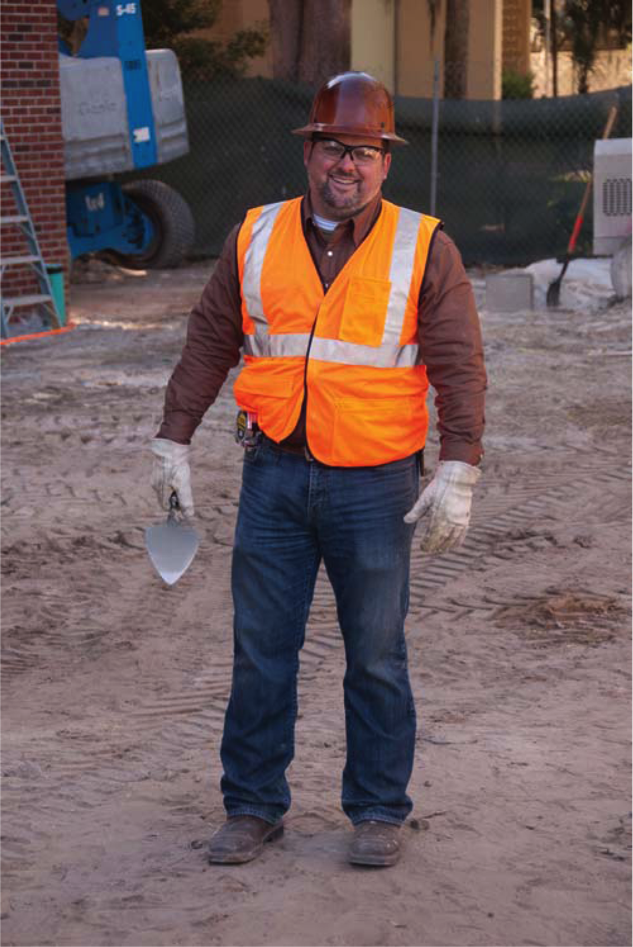 Always Wear a Hard Hat.
Wear Goggles When
Cutting or Grinding.
Wear Long-Sleeved
Shirts to Give Extra
Protection if Skin
is Sensitive (Minimum 4-Inch Sleeve).
Wear Close-Fitting
Clothing.
Wear Gloves When
Working With Wet
Mortar.
Wear High-Visibility Vest
(Where Required).
Belt Should
be Above Hips.
Wear Pants Over
Boots to Avoid
Getting Mortar
on Legs or Feet.
Ensure Pants    Do Not Sag (2-InchMaximum Inseam).
Keep Gloves and Clothing as Dry as Possible.
[Speaker Notes: Discuss with trainees the importance of each aspect of appropriate clothing and equipment for a mason.]